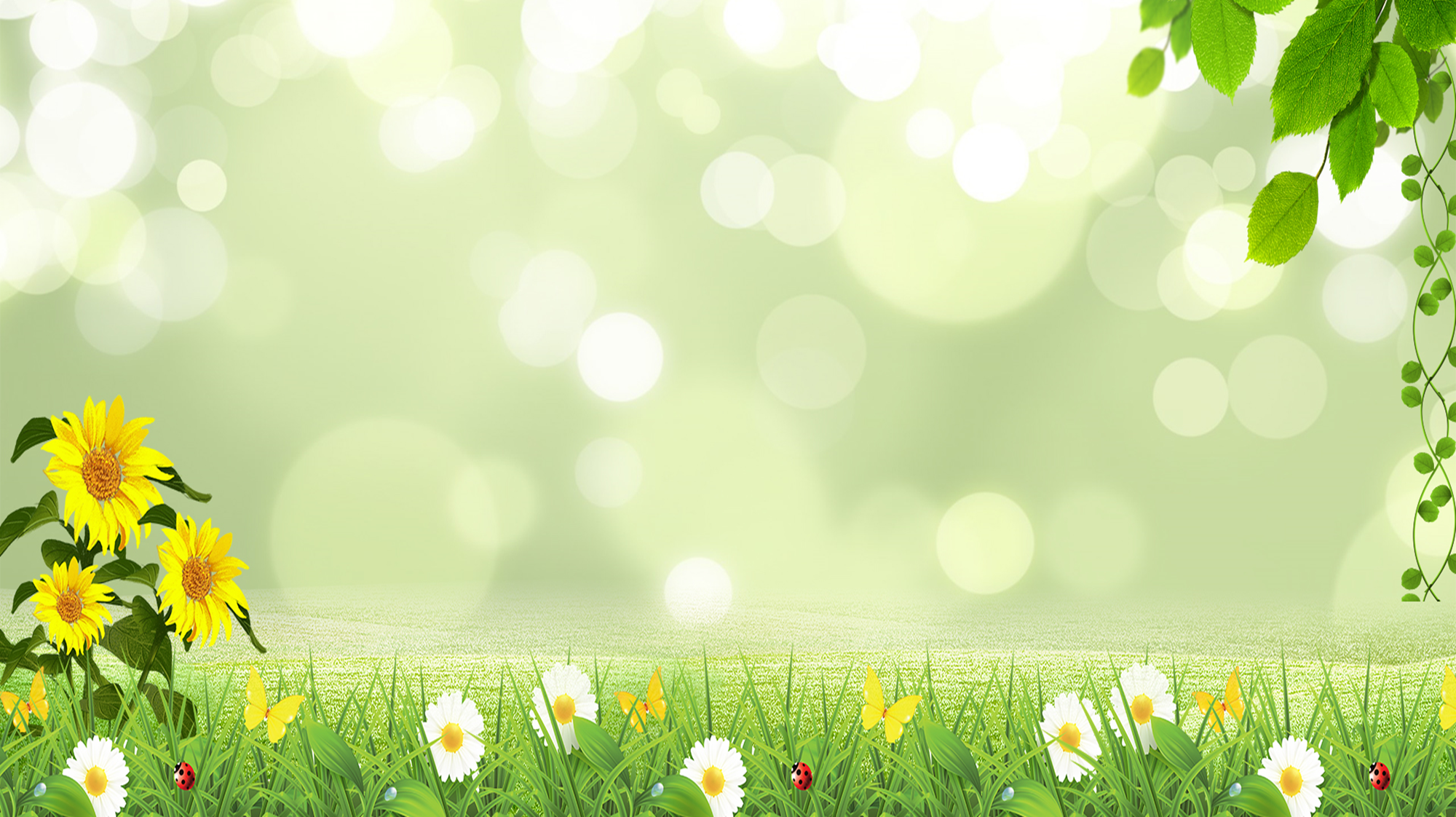 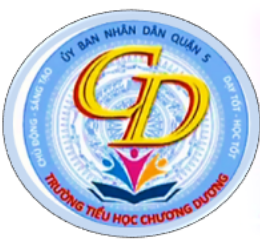 CHUYÊN ĐỀ TẬP HUẤN
 CÔNG NGHỆ THÔNG TIN
NĂM HỌC: 2022 - 2023
Dạy học với 
mentimeter và padlet
8:30 AM – Thứ năm, 02/12/2021
https://meet.google.com/deq-pfjz-dkd
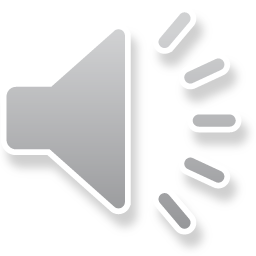 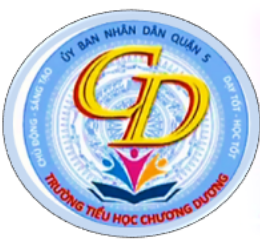 HƯỚNG DẪN SỬ DỤNG PHẦN MỀM MENTIMETER VÀ PADLET TRONG DẠY HỌC TRỰC TUYẾN
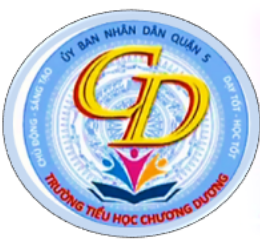 1. HƯỚNG DẪN SỬ DỤNG PHẦN MỀM MENTIMETER TRONG DẠY HỌC TRỰC TUYẾN
-Trước hết thầy cô sẽ truy cập vào đường link:  https://www.mentimeter.com
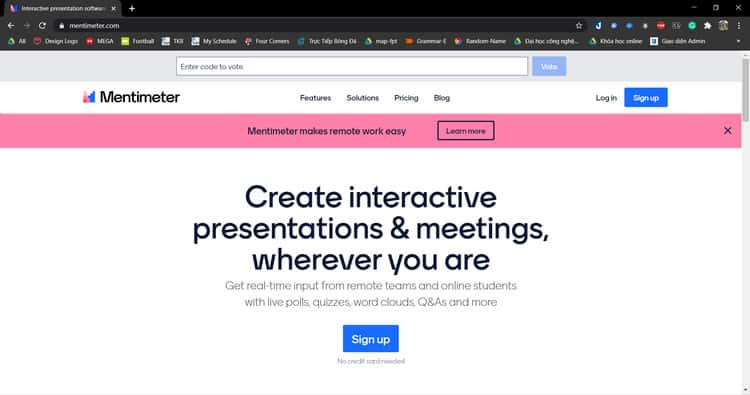 Chọn Sign up để đăng kí tài khoản.
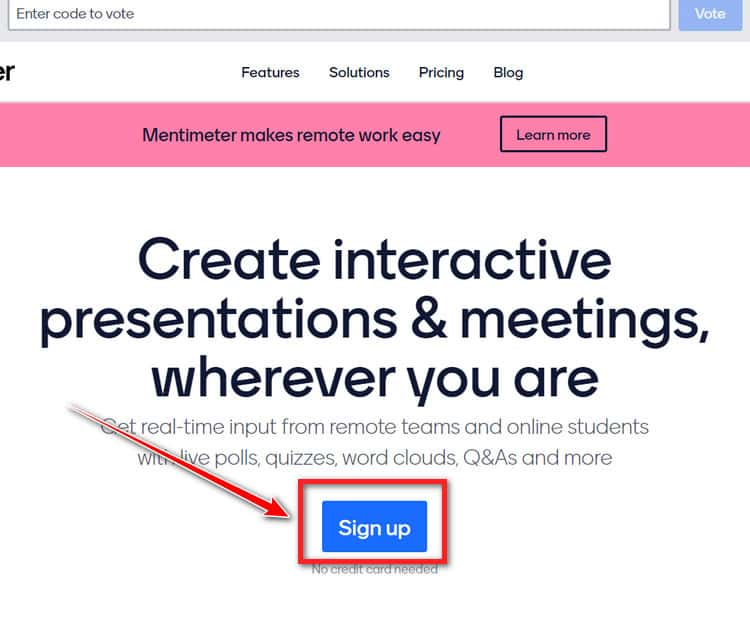 Sau khi nhấn vào Sign up thì ta có thể đăng nhập với nhiều liên kết. Ở đây tôi chọn Sign up with Google. Và chọn tài khoản của ta.
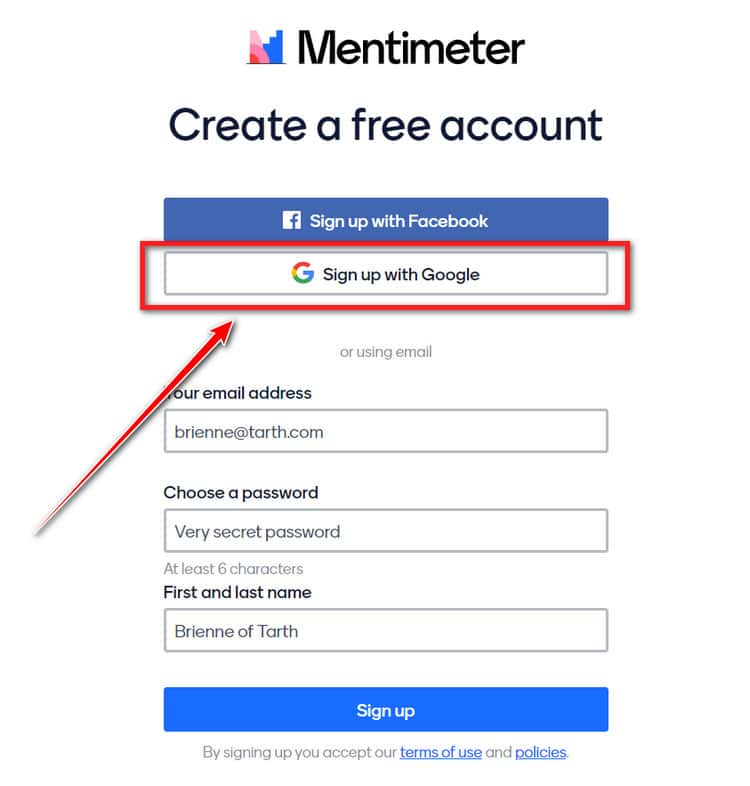 Tiếp tục sau khi đăng nhập với Goolge. Ta chọn thông tin phù hợp, mục đích chỉ là để Mentimeter khảo sát người dùng.
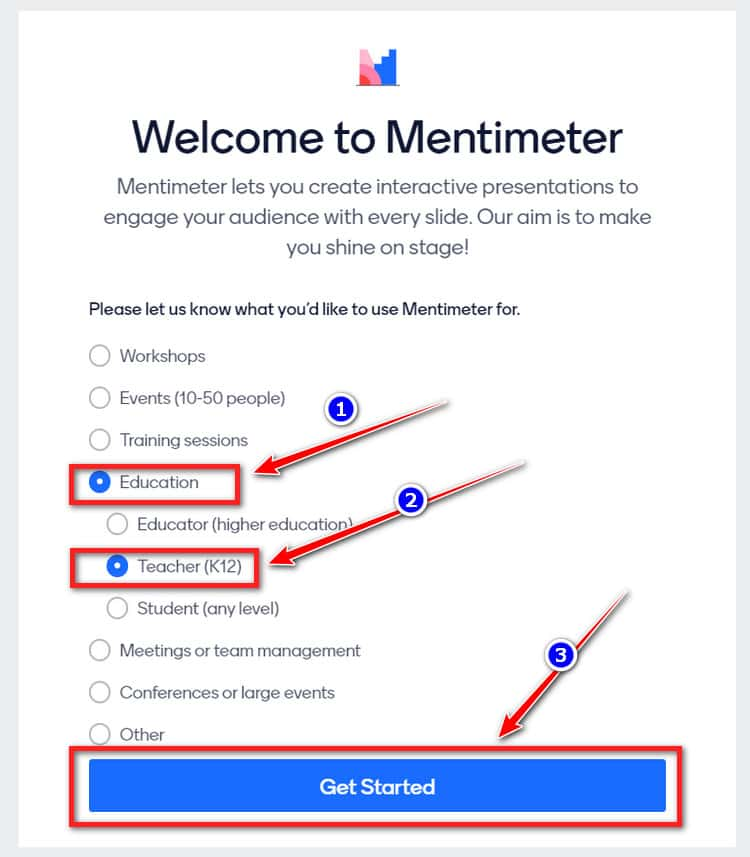 Tiếp tục chọn Continue with free. Nếu có nhu cầu ta có thể chọn mua các gói để không bị giới hạn chức năng.
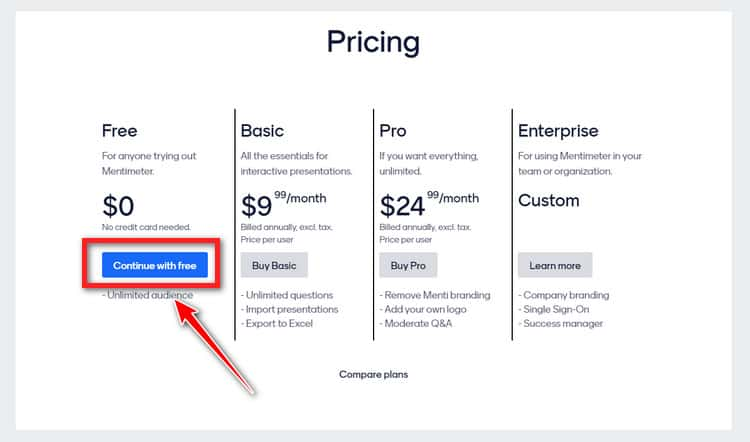 Click vào New presentation để tạo bài Thuyết trình mới và đặt tên cho bài Thuyết trình của bạn.
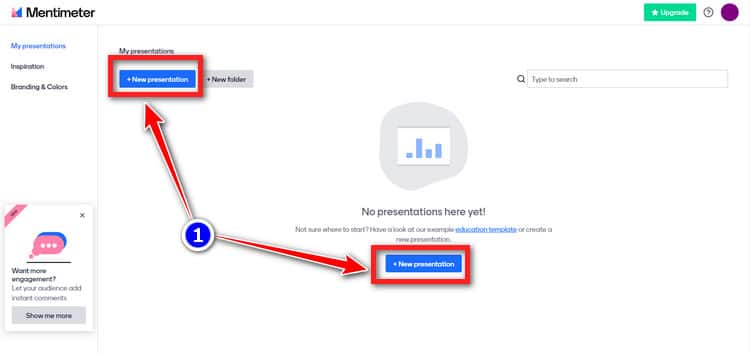 Giao diện hiển thị như sau:
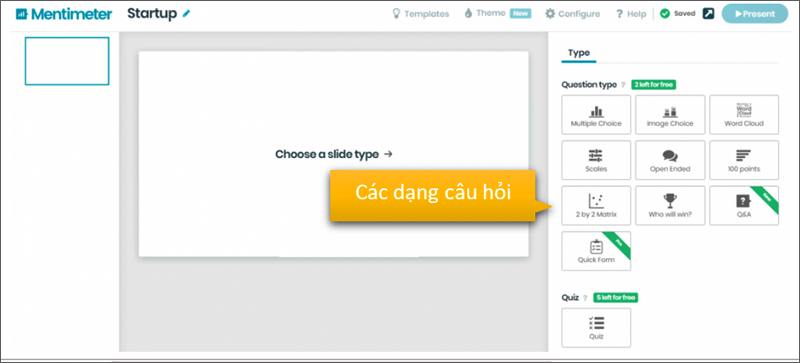 Thầy cô chọn dạng câu hỏi phù hợp, ví dụ như “Multiple choice”, gõ câu hỏi vào ô “Your question” và gõ các đáp án tại ô “Options” và nhấn vào “Present”.
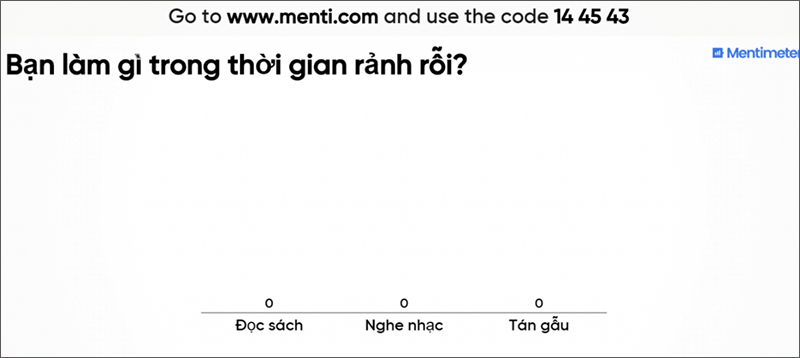 Sau đó thầy cô sẽ gởi đường link vào hộp thư chat trong google meet để học sinh click vào chọn đáp án.
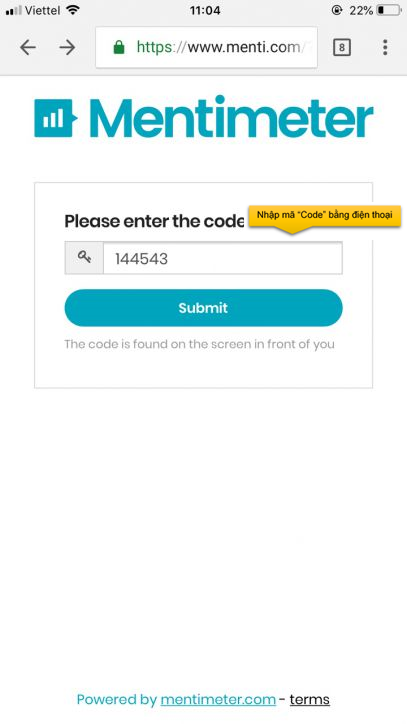 Chọn phương án trả lời và nhấn vào “Submit”
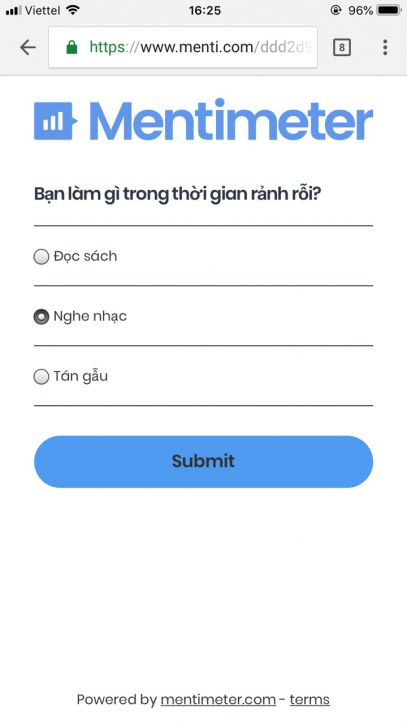 Ngay lập tức, kết quả sẽ được đưa ra mà thầy cô không cần phải tổng hợp hay thống kê con số. Học sinh và thầy cô sẽ nhìn thấy trực tiếp kết quả mà họ lựa chọn.
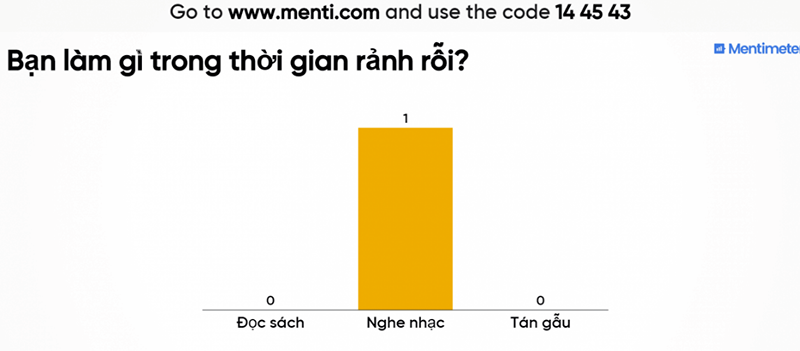 Dạng liên kết từ trong word cloud giúp thầy cô đưa ra câu hỏi để tất cả HS trong lớp có thể đưa ra nhiều đáp án tương tác.
VÍ DỤ MINH HỌA:

KẾ HOẠCH BÀI DẠY LỚP 2MÔN: Tự nhiên và Xã hội Chủ đề: Con người và sức khoẻ Bài 22: CHĂM SÓC, BẢO VỆ CƠ QUAN HÔ HẤP
KẾ HOẠCH BÀI DẠY LỚP 2MÔN: Tự nhiên và Xã hội Chủ đề: Con người và sức khoẻ Bài 22: CHĂM SÓC, BẢO VỆ CƠ QUAN HÔ HẤP
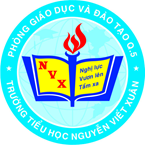 2. HƯỚNG DẪN SỬ DỤNG PHẦN MỀM PADLET TRONG DẠY HỌC TRỰC TUYẾN
Truy cập vào đường dẫn: Padlet.com
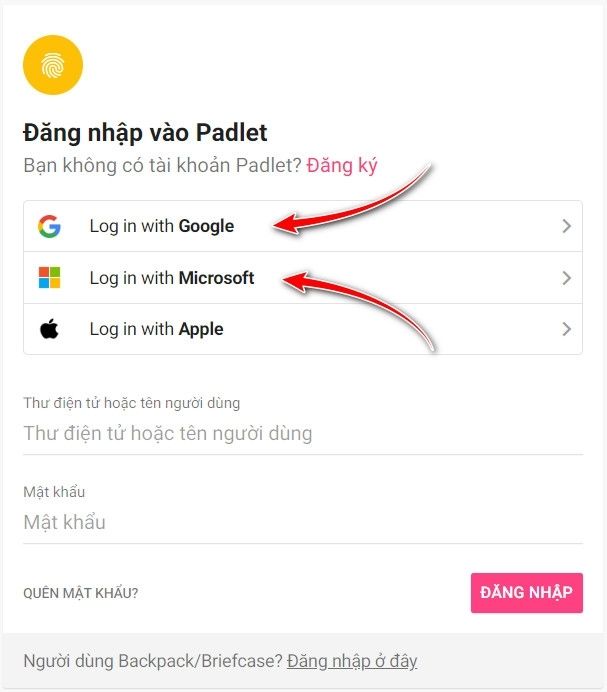 Khi đăng nhập xong thì có hai gói tài khoản để lựa chọn. Thầy cô hay các bạn có thể chọn gói Basic miễn phí. Để thử nghiệm nhưng cũng có một số giới hạng nhất định.
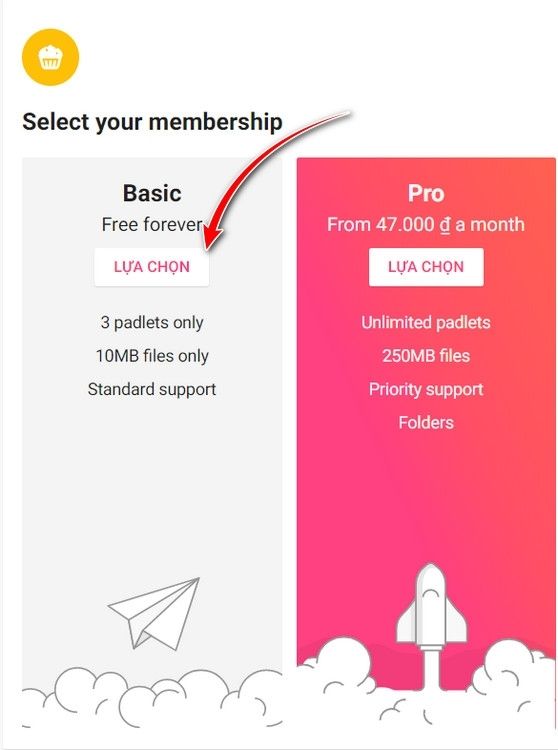 Sau khi lựa chọn xong gói tài khoản thì giao diện chính sẽ được hiện ra.
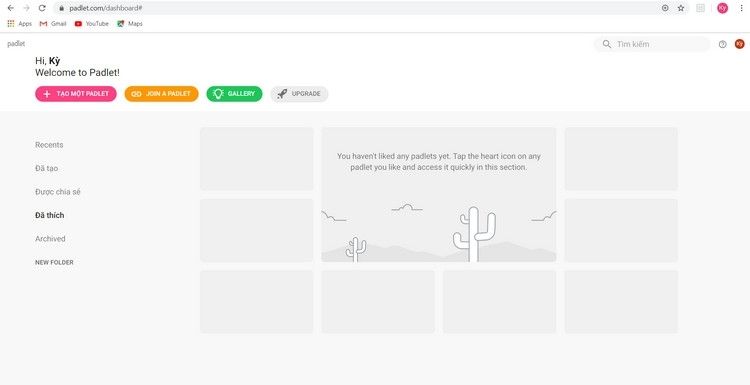 Nếu muốn giao diện chuyển sang tiếng Việt thì kích vào góc trên màn hình -> Setting.
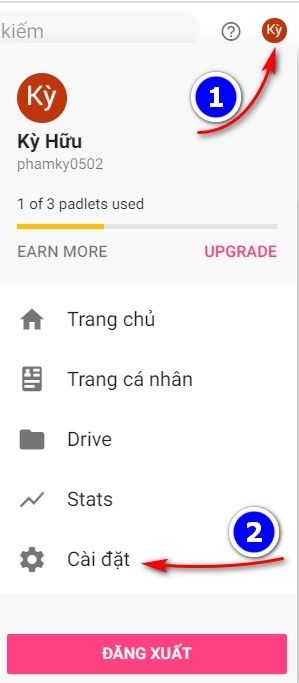 Trong phần setting bạn vào phần ngôn ngữ đặt lại tiếng Việt và đặt lại họ tên để dễ dàng nhận biết hơn.
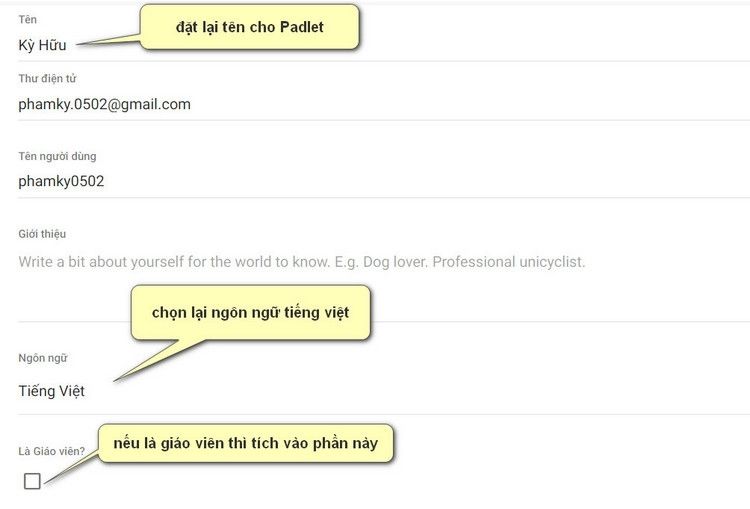 Hướng dẫn cách tạo PadletTạo định dạng Padlet
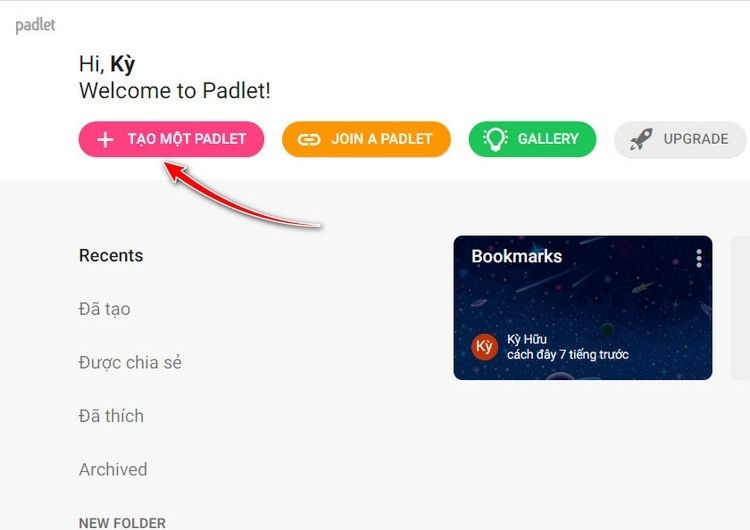 Bản chọn loại định dạng hiện ra trong này có 8 loại định dạng cho bạn lựa chọn. Các loại định dạng chỉ khác nhau về bố cục nội dung.
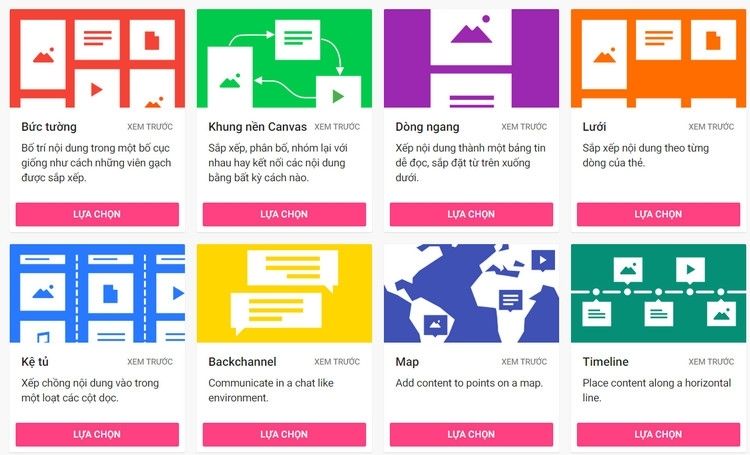 Trong này cần chú ý:Tiêu đề: có thể đặt câu hỏi hay vấn đề trực tiếp tại đây.Địa chỉ: cần đặt dễ nhớ vì đây là đường link mà ta gửi cho mọi người truy cập.Sự quy kết: nên bật vì tính năng này cho hiển thị tên của người đăng bài.Bình luận: nên bật để mọi người có thể tương tác và thảo luận với nhau.Reactions: chọn đánh giá cho bài đăng.Require Approval: này là kiểm duyệt trước khi đăng cho mọi người cùng xem.Filter Profanity: nên bật tính năng này vì do giúp lọc đi các từ thô tục trang bài đăng.
Làm thế nào để chia sẻ Padlet?Để mọi người cùng đóng góp và thảo luận trên Padlet này thì lích vào chia sẻ ở góc trên bên phải màn hình.
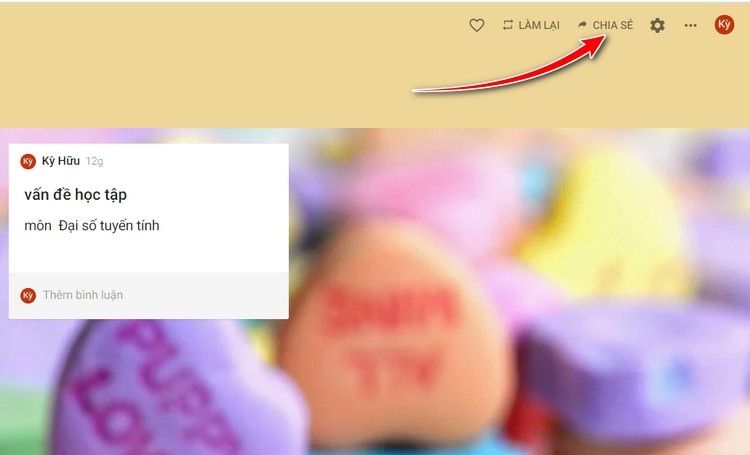 Các cách chia sẻ Padlet hiện ra có thể chọn một trong những cách chia sẻ ngày để chia sẻ Padlet với mọi người.
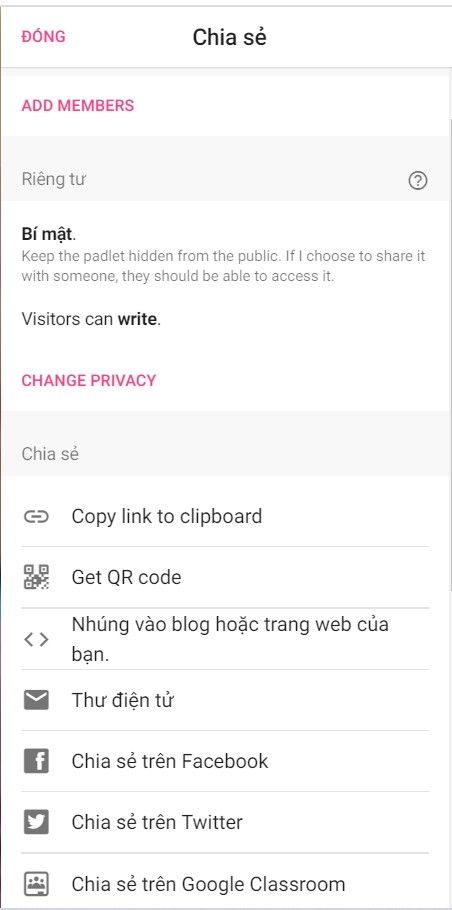 Chú ý chế độ riêng tư trong Padlet:Cá nhân: thì không ai xem được dù được gửi link.Mật khẩu: người được gửi link phải nhập đúng mật khẩu mới được xem.Bí mật: ai có link thì xem được.Công khai: thì hoàn toàn có thể tìm thấy trên các máy tìm kiếm.Giới hạn quyền của khác (độc giả hay người được gửi link): chỉ đọc, viết bài hay được duyệt bài sửa bài của người khác.
Ở phần này thầy cô nên chọn chế độ Bí mật
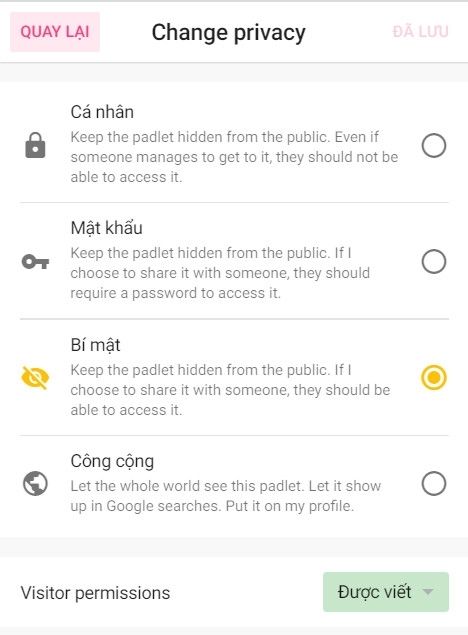 Có thể lưu hoặc xuất bản dưới các dạng: lưu lại thành ảnh, lưu dưới dạng PDF, lưu dưới dạng CSV, lưu dạng bảng tính Excel, in.
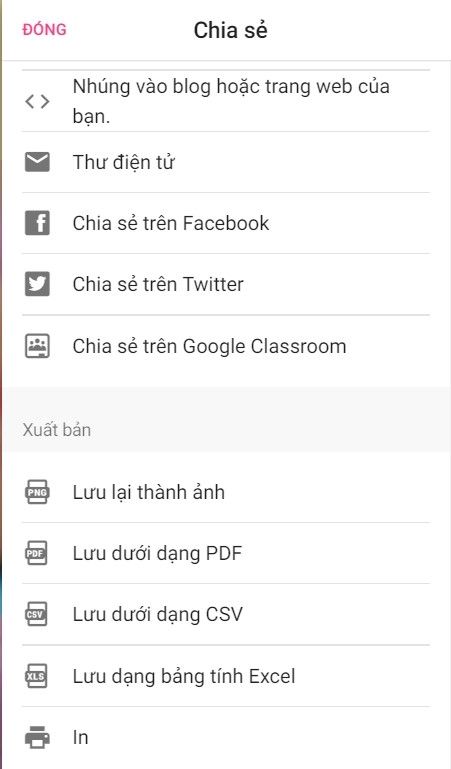 Minh họa: MỘT GIAO DIỆN PATLET